What are local public health agencies doing in preparation for potential measles cases? 
Leaning Forward and Leaning In: Planning and Public Health Authorities
[Speaker Notes: I think most or all of you are thinking about these things, reviewing plans, ‘leaning forward’, etc.  So this is NOT largely new information to most.  However… 
One thing we’ve heard a couple times recently is that at times it is helpful for the State (DHSS) to say out loud… “this is important.  You should be thinking about this.  You should be planning for this.”  Because this may give you the ‘reason’ when your commission/board/etc, that is not always health or public health minded, to say why you are brining something to them to consider or even decide.   


All of us recognize that Public Health is facing more head-winds than before.  We’re seeing that in the measles outbreak in TX and elsewhere: lower vaccination rates, individuals offer less voluntary compliance with isolation/quarantine, individuals not as forthcoming with symptoms and refusing testing. 

The relatively new toolkit from MOCHPE and the Network for Public Health Law is a valuable resource for planning: evaluating your current plans and updating plans alongside your other local decision-makers.]
[Speaker Notes: The Toolkit provides information on the state statutes or laws that provide public health authority.
Enforce state public health regulations
Implement your own orders and ordinances
And limits on those authorities 

A local health authority is in the strongest position when
You have a plan
You have a local ordinance that outlines how you can/will implement that plan
You have local elected leaders supportive of that plan
All of these take effort, we recognize…. 

To make a plan, references DHSS uses and provides to LPHAs:  
DHSS: Communicable Disease Investigation Reference Manual
CDC: Manual for the Surveillance of Vaccine-Preventable Diseases
CDC: Laboratory Testing for Measles 
AAP Red Book: Measles Chapter
CDC: Interim Infection Prevention and Control Recommendations for Measles in Healthcare Settings
Missouri Code of State Regulations (CSR): 19 CSR 20-20 
These are familiar to you, and if not, please reach out to your district Epi and they will be happy to assist you with these.]
[Speaker Notes: Orders of general applicability vs orders of specific applicability: 
LPHAs’ authority is strongest when directed toward a case (isolation, etc) or exposed individual (quarantine, etc).  Authority is less when addressing a group/community about disease mitigation strategies, and less yet when making general disease avoidance guidance.  

A local health authority is in the strongest position when
You have a plan
You have a local ordinance that outlines how you can/will implement that plan
You have local elected leaders supportive of that plan]
Planning Considerations
Scenarios to be thinking through:
Schools and childcare centers 
Workplaces 
Hospitals and healthcare settings 
Template orders 
High risk populations
[Speaker Notes: Again, it is not that you aren’t already thinking about these things, we know you are.  

We just want to be explicit about it so that we’re all on the same page and so that you might be able to point to our emphasis on this to help you in communicating the “why” to others locally that we know you have to have the support of.]
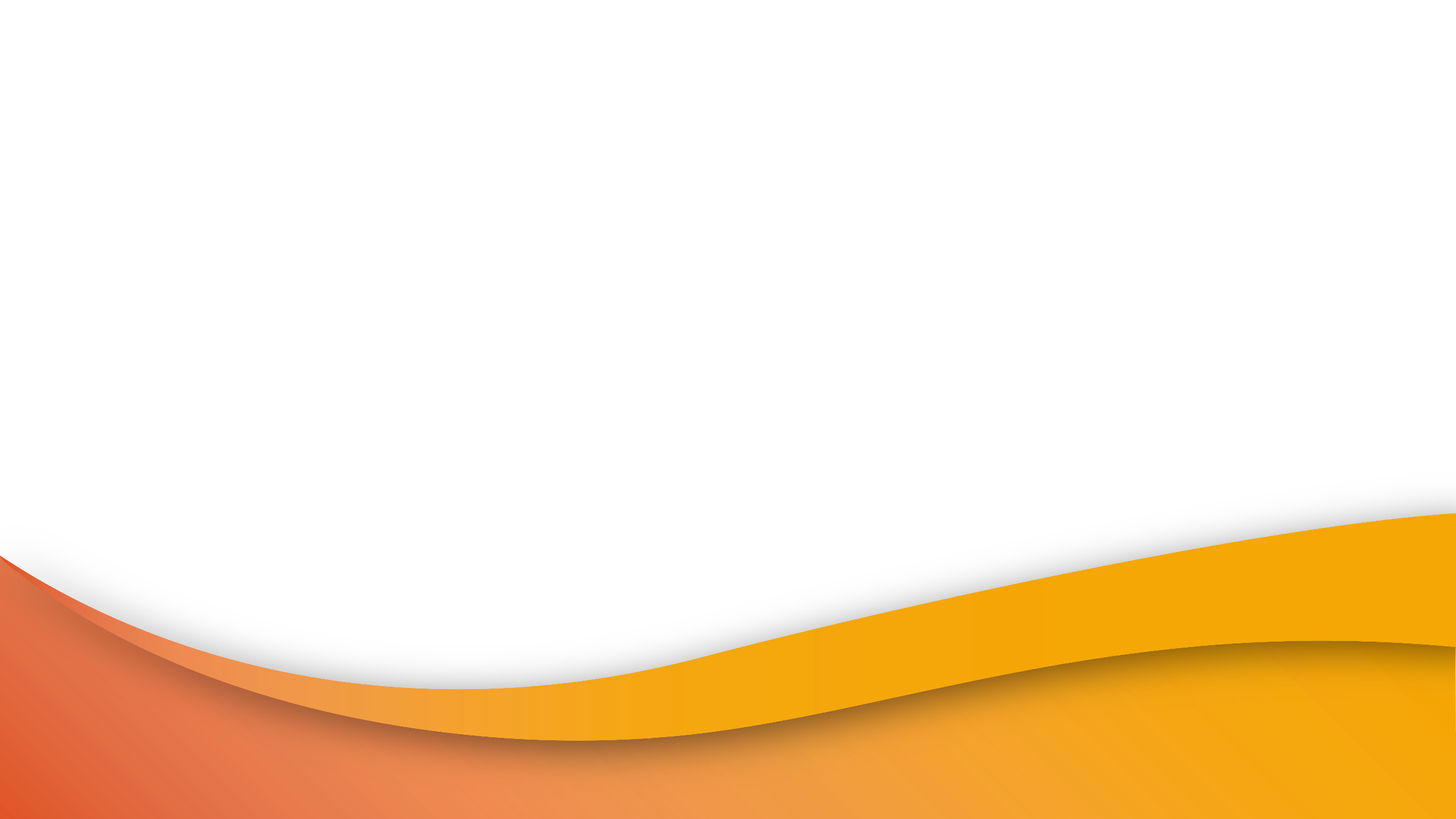 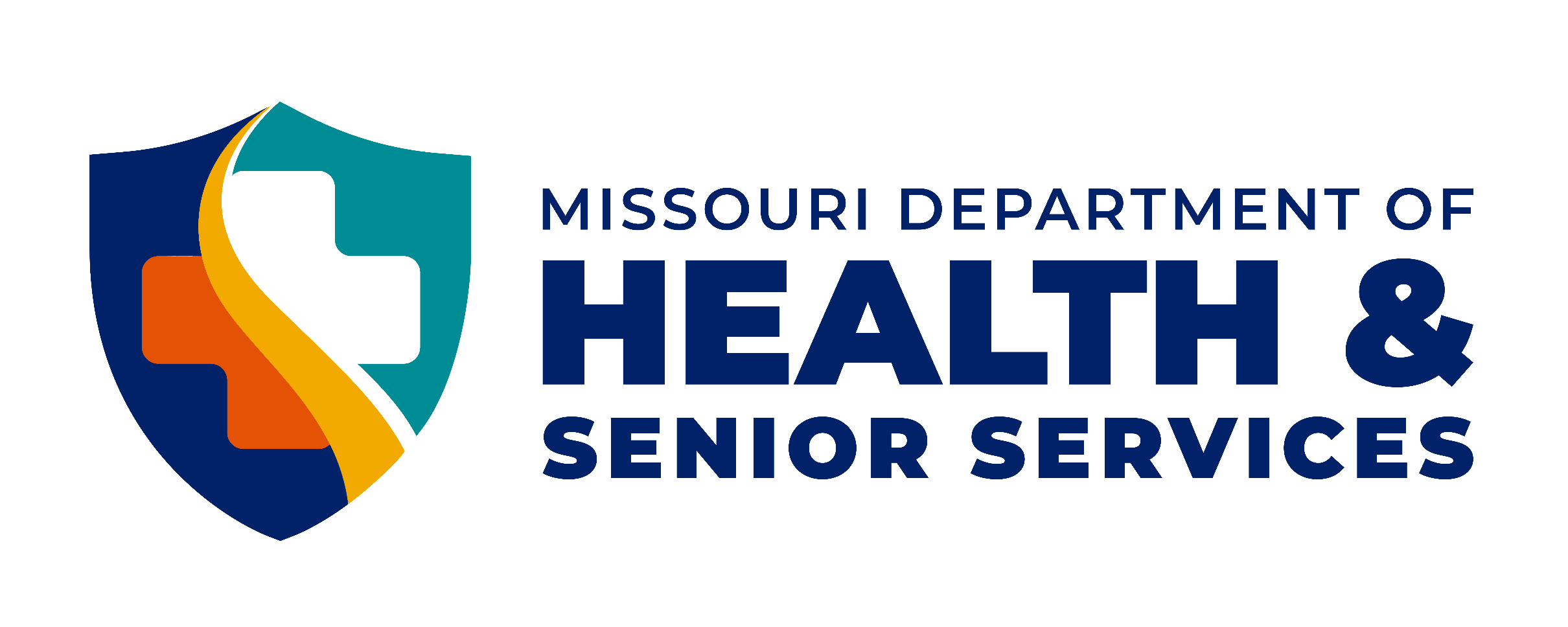 PROMOTING HEALTH AND SAFETY